NDAS November
Ethics Committee Submission
Revised position
NDAS position has been revised following feedback from the Ethics Committee
In response to the following feedback (point 1): 
The committee notes the analysis and dashboard will create new data i.e. categorising nominals by harm, and creating linked networks, which is new information and thus needs to be recognised, evaluated and handled as such. 
The dashboard will create new data (i.e. categorising nominals by harm and creating linked networks) which will be recognised, evaluated and handled as such.

In response to the following feedback (point 4): 
The committee recommends that consideration is given to an expanded set of operating principles, such as the one currently being developed by the WMP Lab, paying attention to the assessment, reliability and handling of outputs of the analysis, retention and record-keeping requirements, processes for removal of erroneous results and guidance and procedures to ensure the use of the tool as decision-support only.
The WMP operating principles will be loaded into the Qlik dashboard as documentation, to support end users when working with the insight.
Detailed Technical Information
A detailed appendix is now appended to the algo-care framework submission
In response to the following feedback (point 3): 
The committee requests that further technical detail is provided at the next meeting regarding the underlying analyses for the production and visualisation of hotspots, typologies, nominal harm and networks, and in particular the use of intelligence categorised as ‘unreliable’ and non-crimes (and thus the reliability of the output based on such sources). 
The updated Ethics Committee Briefing document now includes a detailed appendix, covering: 
Definition of Harm 
Details for each of the Violent Crime typologies 
Background to hotspot and location data
Background to networks 
Information on intelligence filters
Supporting document: Ethics Committee Briefing - NDAS VC - November Submission vX
Feedback from Ethics Committee Jan 2021
The following section is in response to the below feedback:
In response to the following feedback (point 2): 
The committee recommends that particular attention is paid to the committee’s previous recommendation regarding the proactive flagging of connections and combined records that indicate a new/previously unknown safeguarding risk. 
The following slides have been formed to articulate how police currently proactively safeguard at present:
Point 2 Detail
Benefits of Violent Crime Dashboard Usage
* The speed and efficiency of analysing and visualising the data.  

* Hotspots: This is wider than simply identifying where crime is occurring, also encompassing questions such as where the offenders responsible for that harm are travelling from and whether there are factors in those areas, e.g. organised crime which might be contributing to violence, rather than just the hotpots themselves.  

* Typologies: being able to quickly understand the specific component parts of a hot spot areas in terms of the typology of offending. 

* Quantifying harm: not just through a count of offences but through identifying harm caused using the Office of National Statistics’ Crime Severity Score, to ensure that resources are focussed best where the harm is likely to have most effect on communities.  

* Networks: forming an understanding of how well connected people are, the harm networks are responsible for both within and outside hotspot areas, understanding the make-up of networks.
Intelligence Journey Study
In order to answer the issues highlighted by the Ethics Committee regarding the Violent Crime dashboard a number of workshops have been completed with the following teams: 
Tactical Intelligence Manager in Force Intelligence
Tactical intelligence Supervisor
Mission Support Intelligence Manager
Mission Support Intelligence Inspector: Centre for Tasking and Coordination in Force Intelligence Bureau
Higher Analyst
Force Intelligence Officer in FIB
RTIC (Real Time Intelligence Centre) supervisor
Intelligence Journey
The intention is to document the current operational journey from receiving intelligence to it being disseminated encompassing any safeguarding issues raised and actions that could be taken. It will also be highlighted how new connections and associations are recorded. These areas will be discussed:
* How intelligence is received and by whom
* Linking and grading procedure 
* Safeguarding and flagging
* Force Intelligence bureau staff and roles
* The VC dashboard insights
Connect Example
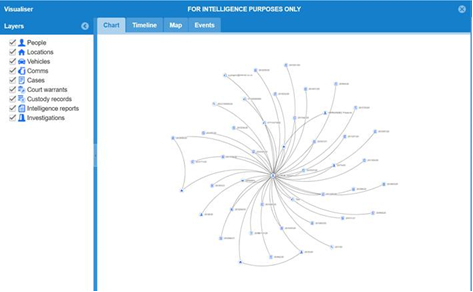 Force Intelligence Bureau
The FIB is the gateway for all information and intelligence being received by the force. 
Intelligence can be received in a number of ways from Crime stoppers, police submitted intelligence to information from partner agencies such as schools/prisons/DVLA and other Police Forces. The information can come via email/PIR (Police Intelligence Report) or a phone call.
Information may be received that needs to be immediately acted upon with “real time incidents” for example a live kidnapping. This goes to the RTIC (Real Time Intelligence Centre) team. 
The FIB can also produce commissioned products requested by internal departments such as FCID/PPU or partner agencies such as Passport Agency. For example a warrant is being conducted and a full intelligence product is required. This would involve researching systems, potentially producing maps and house plans. These requests are submitted via the commissioning portal and everything is fully documented and audited on the system.
Intelligence Officer Role
Within the FIB there are a number of experienced Intelligence Officers. These officers will assess the information, link and grade it and look at it in the context of risk . It is then disseminated to an appropriate owner for action. When information is received from partner agencies there is usually already safeguarding in place or being put into place i.e. within schools referrals already submitted.
The Intelligence Officer’s will decide a course of action for the information. 
This could be:
Contacting a Neighbourhood Team to request them to visit an address or check an area.
Putting a log on with Yankee Mike for more urgent actions.
Submitting a PIR and recording all information on police systems.
Disseminating to an appropriate team for safeguarding referrals to be completed after being highlighted to a supervisor.
Passing on the information to appropriate team to further support an ongoing investigation i.e. FCID/PPU.
Not all intelligence or information will need action. The trained officer assesses each piece of information and compares it to any other information relating to the same issue/person etc. It will be linked and graded and can be left to “sit” on the system alongside any other intelligence.
Intelligence Analyst and Higher Analyst Role
Intelligence Analysts in the FIB deal with commissioned products from internal departments or partner agencies. For example PPU and NPU want to identify who their sex workers are. An Intelligence Analyst would research common trends/hot spot locations and put together a full intelligence product. This would then be shared with partners/police officers to help identify victims and areas where safeguarding and support are needed. 
Working alongside them they have the support of Higher Analysts. The intelligence products are examined by Higher Analysts whose role it is to make sure the package is adding value and providing the required insights. They also make sure they answering the “customers requests” by sticking to the terms of reference and procedures. 
As part of FIB, the Higher Analyst will provide specialist, professional and technical intelligence support to ensure quality, precise and timely outcomes from the department. They prepare and deliver analytical outputs in accordance with nationally agreed principles and quality assure intelligence and analytical products to ensure corporate standards are maintained across the Force, and identify where improvements are required.
When requests are made for commissioned products any safeguarding issues are already in hand with the requesting department i.e. PPU. However, during this research if there were any new safeguarding issues uncovered these would be immediately passed to a supervisor for action and dissemination to the appropriate department. They must take appropriate security precautions in respect of intelligence information. 
The analysts work closely with partnership agencies and can shared redacted documents to highlight safeguarding concerns for a multi agency approach.
Linking Intelligence Procedure
There is a team within the FIB of trained officers and their sole role is to link information to other records using POLE entity (Place/Object/Location/Event). 
All records will be linked under any or all of those criteria. This includes associations with other people. 
These associations will forever be linked as a matter of intelligence. For example offender and victim who were linked under a criminal investigation or two people arrested offending together.
The intelligence/information is linked and importantly inputted manually by officers so it is thoroughly checked during this procedure.
Grading and sanitising
Trained Intelligence Officers grade the intelligence/information received with an IR (Risk Assessment). Grading is conducted alongside research of other information relating to the person/event etc on the data systems for a full picture. The Officer must consider:
* ethical, personal and operational risks in respect of the source, the intelligence content, its use and dissemination
* compliance with a legislative requirement or policing purpose
* record the justification for decisions made
* record the authority of the person making decisions
* consider the proportionality, accountability and necessity for disseminating the intelligence
A review of any IR risk assessment should take place when the report is evaluated for dissemination. Once an IR has been received by the intelligence unit, it should be further assessed for:
risks and duty of care issues
intelligence value
accurate and full provenance of the information
consideration for further research and development
quality assurance of data standards
consideration for dissemination and requirements for sanitisation
Reports should be sanitised for onward transmission by removing material which explicitly or implicitly identifies a source or sensitive law enforcement methodology.
Handling codes are a control mechanism for intelligence sharing. The risks associated with sharing intelligence must always be weighed against the potentially greater risk of not sharing. Handling codes are supported by conditions for intelligence sharing. The grading and handling procedures ensure the source’s safety is paramount and that any safeguarding issues are identified and actioned at the point of receiving the information.
Safeguarding and Flagging Procedure
Intelligence Analysts work in conjunction with Higher Analysts who support and make sure all processes are being adhered to and all reports are double checked. As best practice this can include a peer review before this is passed to the supervisor for sign off.
The Analysts can make recommendations for safeguarding issues that are written into an intelligence evaluation report so everything is documented. Intelligence Officers will also put flags on information that is critical to officers safety and the safety and protection of the person highlighted.
Both Analysts and Intelligence Officers work with many partner agencies to highlight any safeguarding issues raised, this includes sharing redacted intelligence evaluations. FIB will always assess intelligence and look for an appropriate owner to task. This could be to neighbourhood, or FCID or offender managers etc.
Once the intelligence is disseminated to the allocated team, this could be through an LRO (usually at the rank of Chief Inspector) who will look at actions required and set tasks including any safeguarding issues and further investigations of the intelligence/information. All information is documented on systems whether that be the Commissioning portal, Connect systems or crime investigation logs. This includes all decisions made and the rationale behind them.
Safeguarding Actions/Flagging methods
Threats to life risk assessments
Warnings and disruptions (previously called an Osman warning)
Referrals to other units and partner agencies i.e. PPU/DA/OMU/Social Services etc.
Arrests
Warrants
Critical Risk Markers (replaced Sig markers)
Information markers (for example if  person is deaf)
Warning markers (could be contagious or conceals weapons)
MARAC/MAPPA/MARF process
PPO (Public Protection Order)
Referral to NPT for interaction and patrols
Sharing of redacted intelligence documents sent to partnership agencies: Anti Slavery Network encompasses partner agencies such as: NCA, Social Services, Hope for Justice, NHS and Fire Service
VC Dashboard Data Sets
It is important to re-emphasise that Connect is a system already used by WMP and it provides a subset of that data for use in the VC dashboard. 
The data sets being collated within the VC dashboard are being pulled from numerous sources this could be from intelligence that has been submitted but also from crime events. 
Any insights that the dashboard produces would still be checked alongside the current data systems already in place in the force, it just provides a more efficient and innovative insight rather than checking numerous systems.
It is important to point out that some information is intelligence from numerous sources, so possibly untested but this will have been graded by reliability of the source and also checked against any other information held on systems about that person etc. This includes factual crime information such as crime investigation logs.
The fact people are placed into groups (Connected to VC etc) is due to their crime history which comes from crime systems and not from intelligence. The intelligence information merely supports the crime data. 
It is accepted that the dashboard may create new insights by uncovering previously unknown connections but all new insights would be subject to the same scrutiny and recording methods currently in place i.e. linking/grading/sanitising and any safeguarding concerns will be dealt with in the same robust manner that is currently in practice. The insights from the VC dashboard would merely inform the decision making and tasking process. For example if there is a rise in violence in a particular hotspot Operation Guardian could be tasked to patrol that area in a more targeted and focused way.
Case Study Summary
This study into how intelligence is received, disseminated and actioned gives an insight into how thorough and robust the practices within the police and partner agencies are. A significant number of different teams and departments are involved in the checking and auditing processes which are fully recorded. The decisions and rationales are documented on portals through investigation logs. These decisions are fully auditable.
Connect, which is currently used by the force, is a highly efficient tool but due to the benefits outlined, the NDAS dashboard adds more value and context. The insights would be based around operational issues and targeted, for example, around a crime hotspot or to understand a gang network. It would not be used to present information which was not required.
Though the VC dashboard is a useful tool the intention is not to replace the systems and processes that are already in place within the police in relation to safeguarding. Any insights from the dashboard would be subject to the same robust and comprehensive checks of all databases and flagging/safeguarding that is already in place within WMP. It would always be subject to professional judgement from experienced Police Officers/Staff, strict operational policing procedures that are already in practice, strategic senior leadership oversight, trained analysts providing intelligence products and LRO input and actions. 
The dashboard is a tool to help focus valuable and limited resources more effectively and help guide officers towards identifying and understanding people who are more vulnerable or more at risk of causing harm to others. Any safeguarding issues uncovered would be treated in the same manner the force currently employs, assessments of risk/threat and the prioritisation of available resources.
The timelines on the dashboard could also identify times in a person’s life where they are more likely to accept help where there is a lull in their offending, This could be a time to submit safeguarding referrals and guide interventions with partner agencies.
The Dashboard will provide timely insights and possibly previously unsurfaced intelligence and networks. This would effectively save analysts significant time by showing networks around individuals of interest and pinpointing issues quickly with the use of the crime severity score and the categorisation of individuals. 
Any insights from the dashboard including new associations/connections will be recorded/linked and actioned the way they are currently and safeguarding will always remain a priority.
Visualisation of process